校園霸凌防制準則
【修正重點】
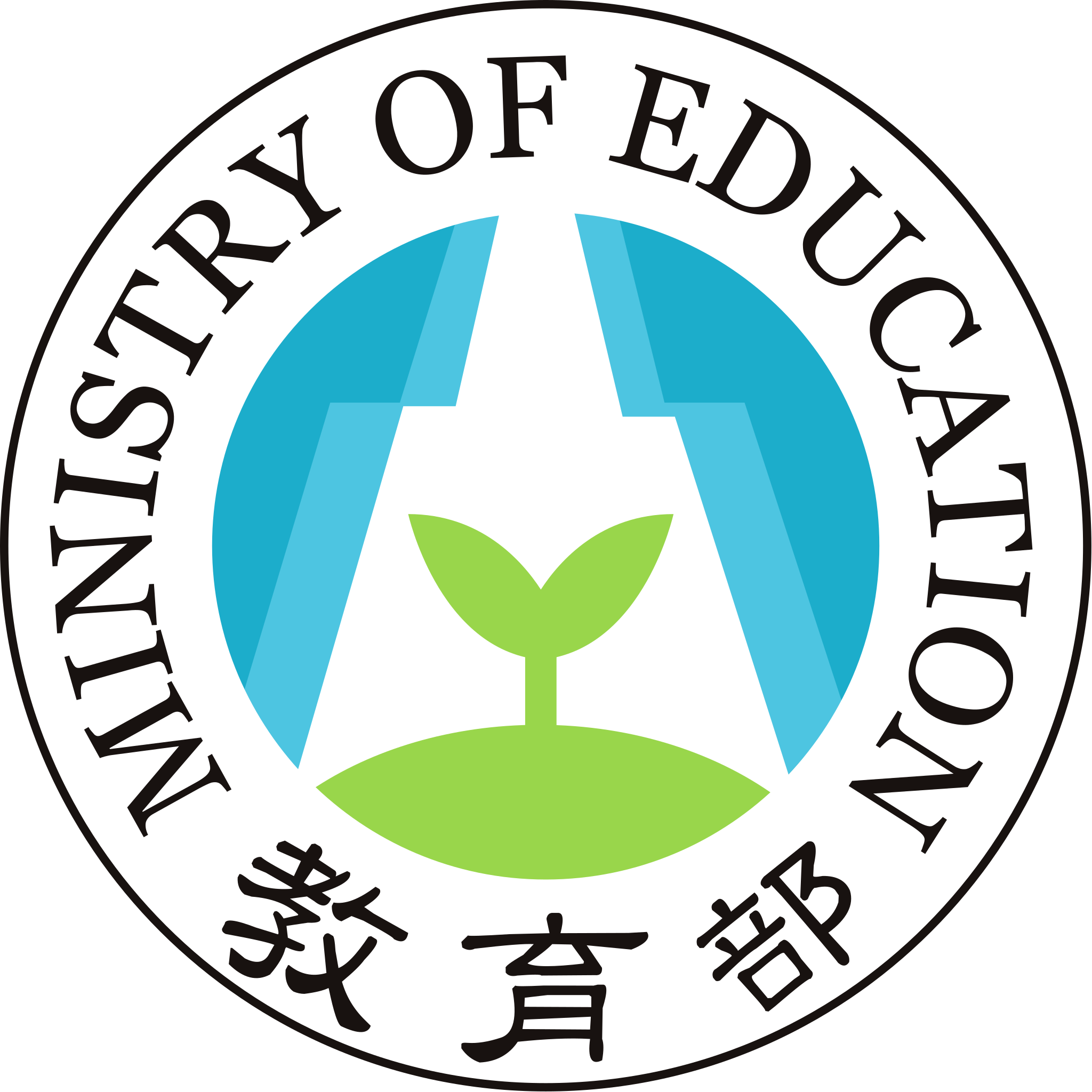 1
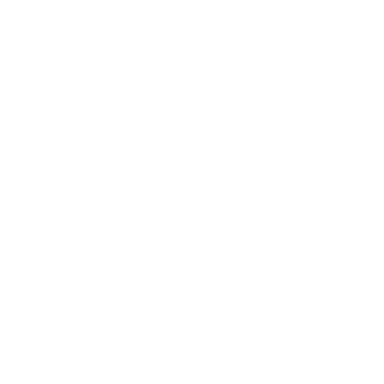 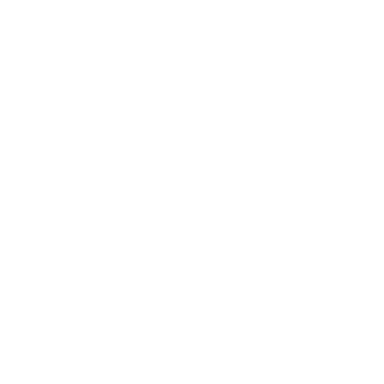 【防制準則修正重點】
建置專業調和及調查人才庫
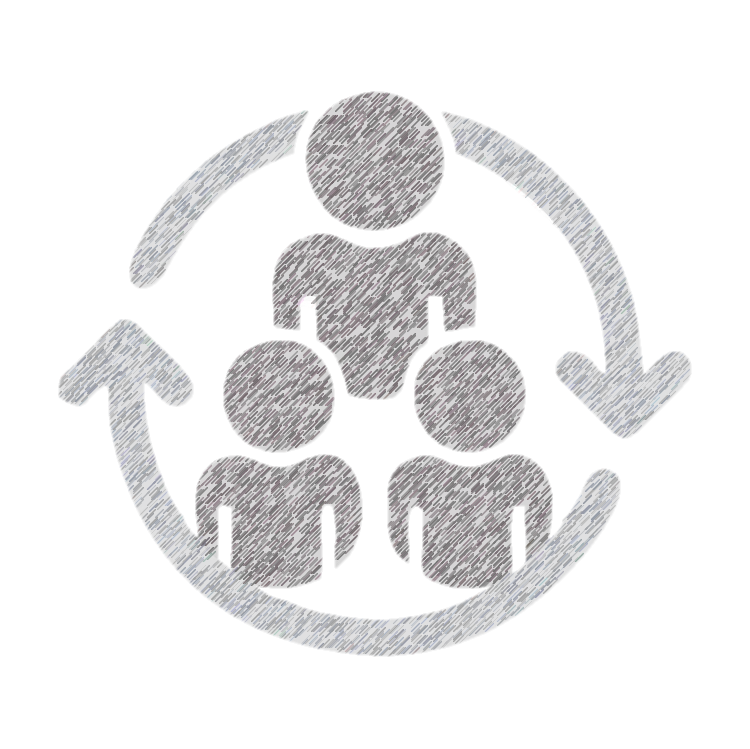 建立專業公正有效的處理機制
強化主管機關權責保障被行為人
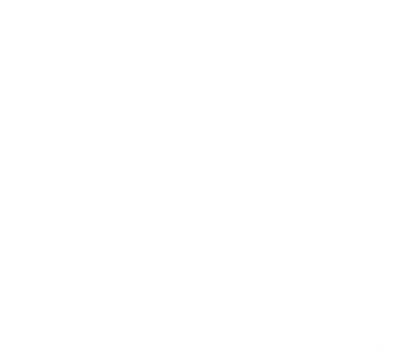 「生對生」與「師對生」
分別妥善處理
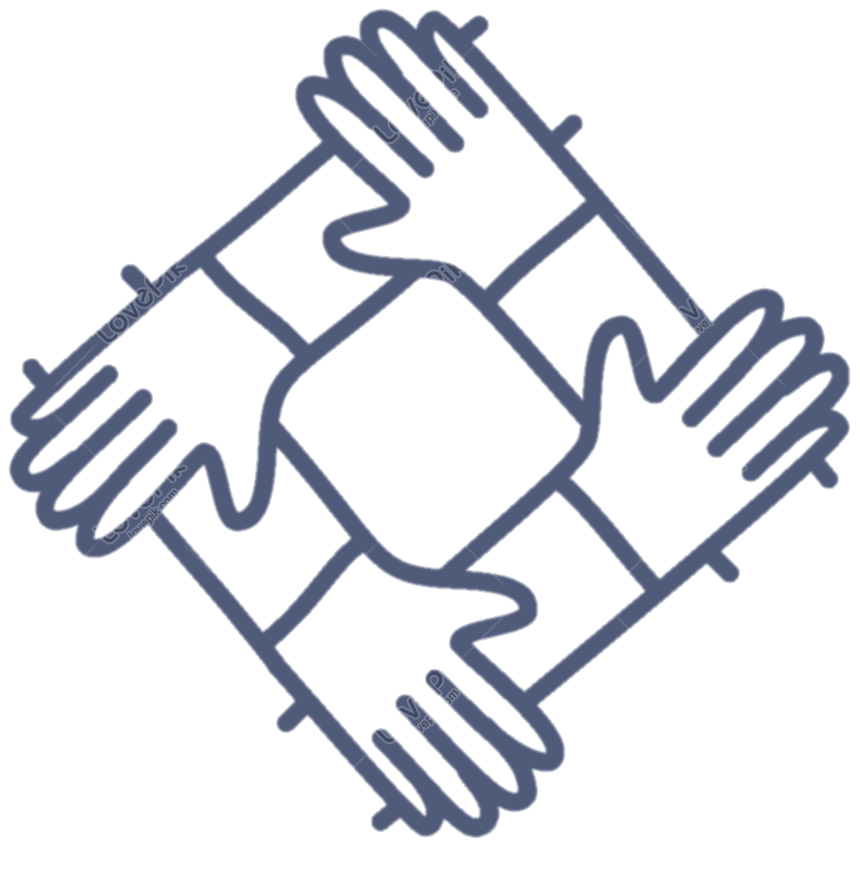 健全相關配套機制
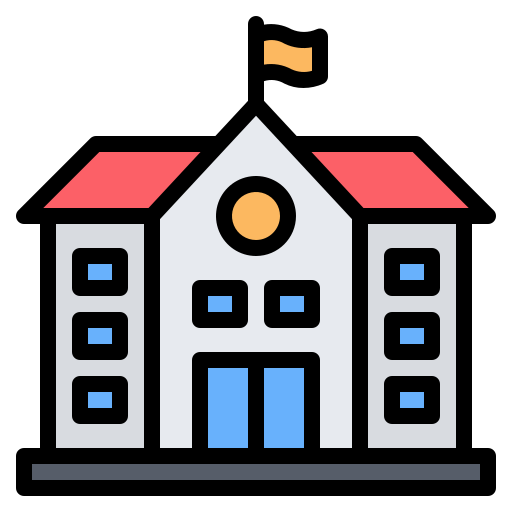 落實預防輔導機制
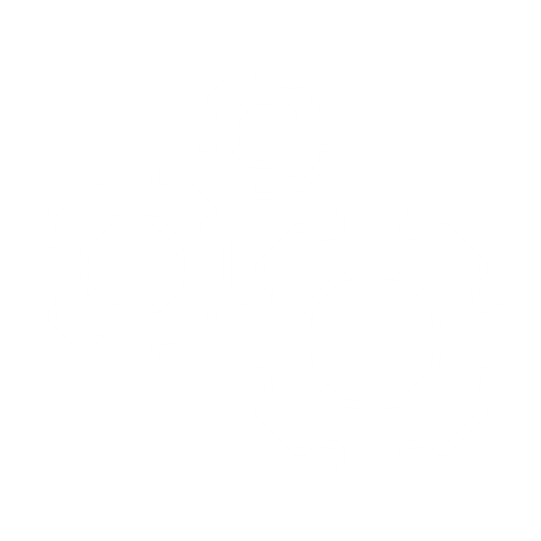 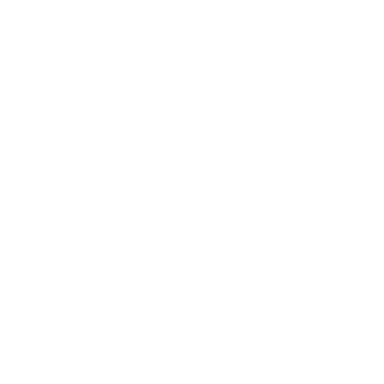 校園霸凌防制機制
2
落實預防輔導機制
修正重點
防制準則修正內容
明定各級主管機關及學校對於校園霸凌，應以預防及輔導為原則，積極推動校園霸凌防制工作，包括每學期辦理校園霸凌防制及輔導增能研習，強化教職員工班級經營能力。（條文第8條）

要求學校積極處理學生的違法或不當行為，避免發生校園霸凌（條文第21條)。

鼓勵及保障學生見義勇為的行為，增訂學生為了避免自己或他人生命、身體受到侵害，可以採取必要措施，而不受處罰。（條文第22條）
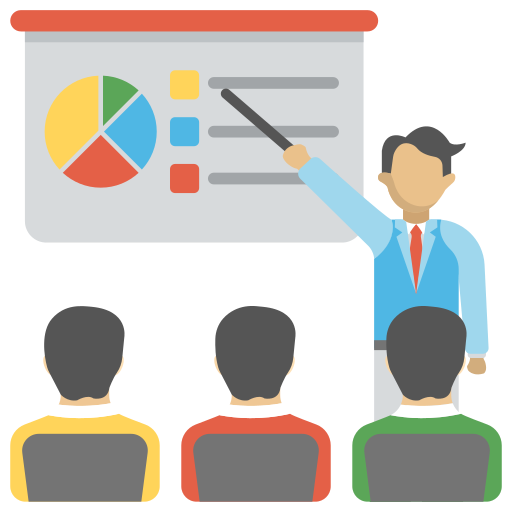 3
一、正向預防循環
學生宿舍衝突
指導教授與學生
網路
霸凌
4
二、重視班級經營，預防霸凌  (準則第2、8條)
校園霸凌防制重點之一在於「班級經營」，學校強化教職員工班級經營知能，以營造友善校園環境。
班級經營做得好，多關心注意孩子言行舉止，將可有效預防學生不當行為及霸凌事件。
5
三、學校平時 或 霸凌受理前 的查證預防機制  (準則第21條)
學校知悉或接獲檢舉學生疑似有違法或不當行為，經查證後，教師及學校應對該學生採取下列措施：
一、提供適當輔導
學校(包括所有老師及行政人員...)平時在教室及各種場合，只要知道或看見學生有各種疑似違規或不當行為，都應該立刻加以查證，然後採取適當之輔導、管教或懲處措施，以避免學生不當行為持續發生，進而演變成霸凌行為。
二、提供適當管教措施
三、移送權責單位懲處
四、其他適當措施
6
三、輔導先行、輔導機制隨時介入
7
四、妥善處理即時介入：學校於調和、調查、作成終局處理後，得為下列處置 ( 準則第38條：學校可直接決定，無須報核備 )
處理小組或防制委員會於調和、調查階段，
得建議學校採取下面一款或數款之處置。
案件一開始就可以啟動輔導，方式由學校自行決定。
1、彈性處理當事人之出缺勤紀錄或成績評量。
4、避免行為人或其他關係人報復。
3、提供心理諮商與輔導。
2、降低雙方互動，必要時得對當事人(包括行為人、被行為人)施予：
(1)抽離或個別教學
(2)安置到其他班級
(3)協助當事人依法
     定程序轉班。
6、其他必要之處置。
5、預防、減低或杜絕行為人再犯。
案例：
生對生霸凌，同寢室換寢室。
「生對生」與「師對生」霸凌事件，分別妥善處理
修正重點
防制準則修正內容
將校園霸凌事件區分為「生對生」與「師對生」霸凌事件，依其特性分別妥善處理（條文第5條）。

「生對生」霸凌事件：依校園霸凌防制準則處理。

專科以上學校「師對生」霸凌事件：依本準則第五章規定調查及處理。
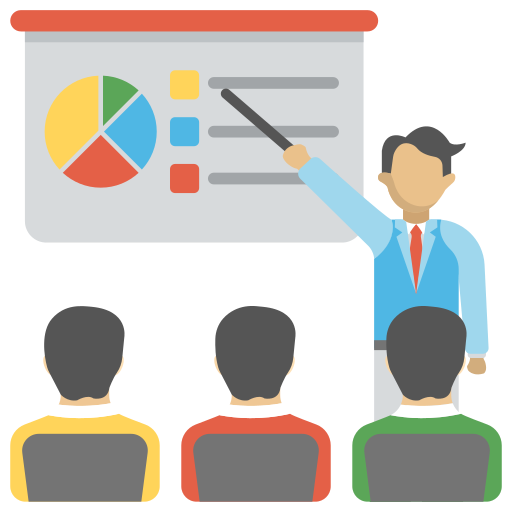 9
建立專業公正有效的處理機制
修正重點
防制準則修正內容
「生對生」霸凌事件之處理，學校設置防制委員會，下設審查小組判斷是否受理（條文第7條、第24條、第27條)。由處理小組進行調和或調查，再由防制委員會審議 (條文第35條、第45條）。

生對生創設「調和程序」：
    (1)針對生對生事件特性，落實修復式正義，化解衝突，修復關係
         及減少創傷(條文第28條至第32條) 。
    (2)處理小組至少過半數委員應自人才庫外聘，由專業的委員尊重
          雙方當事人意願進行調和，以確保調和的專業性與公正性 (條
             文第27條) 。
     (3)調和視雙方意願進行，若一方無意願，或者處理小組委員認為
          有運用權力影響調和進行，則立即停止(條文第32條) 。
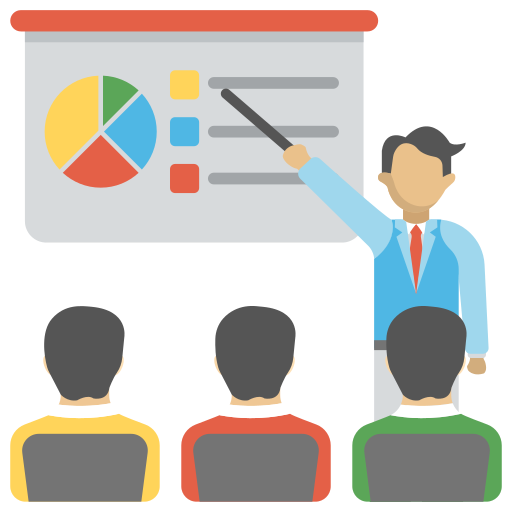 10
建立專業公正有效的處理機制
修正重點
防制準則修正內容
3.   「調查」程序：
     (1)明確規定調查程序，包括調和及調查程序的轉換(條文第33條) 。
     (2)訪談時應錄音或錄影、行為人親自出席接受調查、訪談
          學生應以保密方式為之等，以保障調查程序的公正性(條文第39
             條)。

完善故意傷害事件處理：對於構成故意傷害行為(例如毆打他人導致骨折)，準用霸凌事件之處理程序。（條文第71條）
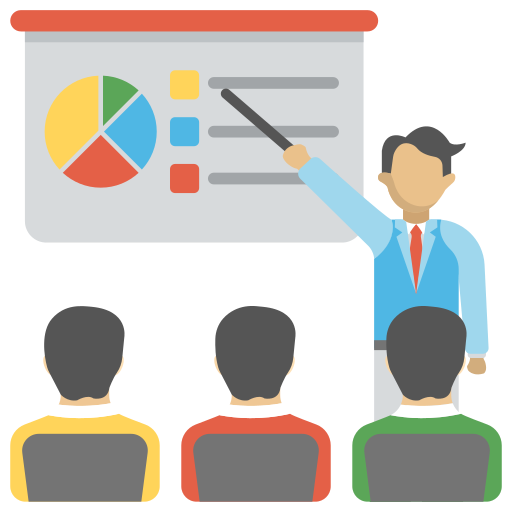 11
一、大專校園霸凌事件組織組成
防制委員會
學  校
一、學校每學年應組成防制委員會，置委員7至11人，任期一年為原則，期滿得續聘。由校長或副校長擔任主席，未兼行政職務之教師代表、學務人員、輔導人員、行政人員、外聘學者專家、學生代表。
二、負責校園霸凌防制計畫研擬與推動、及校園霸凌事件之調和、調查、審議、輔導及其他相關事項審議工作。 (準則第7條)
常設
組成
個案組成
審查小組
處理小組
（生對生）
一、校長應在防制委員會委員中，指派3人組成審查小組，成員應固定，任期同防制委員會。(準則24條)
二、審查小組決議案件是否受理。  (準則25條)
校長指派
調查小組
（師對生）
12
一、大專校園霸凌事件組織組成
13
二、生對生霸凌事件之處理 – 流程
(準則第33條)   處理小組停止調和後，應進行調查，並召開調查會議。
調查程序進行中，雙方重新有調和意願時，處理小組得停止調查，而進行調和。
14
二、生對生平時查證、調和報告、調查報告對行為人決議
第21條：平時查證
第35條：調和成立
第45條：調查成立
1、依第38條處置
       (抽離、安置、必要處置)
1、提供適當心理諮商與
      輔導
1、依第38條處置
       (抽離、安置、必要處置)
2、採取適當管教措施
2、提供心理諮商與輔導
2、提供心理諮商與輔導
3、依法定程序予以懲處
3、採取適當管教措施
3、採取適當管教措施
4、其他適當措施
4、依法定程序予以懲處
4、依法定程序予以懲處
5、情節重大者，依61條
(請求警政、社政、司法協助)
平時查證、調和成立、調查成立，都同樣有：
1、輔導     2、管教     3、懲處
二、生對生霸凌事件之處理 – 時效
審查小組受理
處理小組
調和調查
學校
通知結果
學校
通報
防制委員會
審議及
終局處理
準則第35、45、46條。
防制委員會審議調和或調查報告，確認調和或調查成立，防制委員會依調和或調查報告為一款或數款決議。
學校應於15個工作日做成終局實體處理。
準則第46、48、49條。
學校作成終局處理後，應於10個工作日內以書面載明事實及理由，通知當事人，並一併提供調和或調查報告。
行為人可提起學生申訴。
被行為人可向教育局陳情。
準則第17、18條。
學校知悉或接獲檢舉疑似校園霸凌事件時，應向主管機關通報，至遲不得超過24小時。
準則第24、25條。
審查小組決議是否受理。
學校接獲檢舉之日起20個工作日內書面通知檢舉人是否受理。
準則第27、43條。
學校應於審查小組決議受理之日起5個工作日內，組成處理小組進行調和或調查。
處理小組應於召開第一次調和或調查會議之日起2個月內，完成調和或調查報告。必要時得延長，延長以2次為限，每次不得逾一個月。
三、師對生霸凌事件之處理 – 流程
17
三、師對生霸凌事件之處理 – 時效
防制委員會
審議及
終局實體處理
學校
通知結果
審查小組受理
調查小組
調查
學校
通報
準則第51、43條。
審查小組決議應受理專科以上學校師對生霸凌事件時，學校應於七個工作日內，依第五十二條規定組成調查小組進行調查。
調查小組應於召開第一次調和或調查會議之日起2個月內，完成調查報告。必要時得延長，延長以2次為限，每次不得逾一個月。
準則第55、56條。
有教師法第14條、第15條或第18條規定情形者，學校應自防制委員會作成決議之日起10日內提教評會審議；審議通過起10日內，報主管機關核准後，解聘或終局停聘。
準則第17、18條。
學校知悉或接獲檢舉疑似校園霸凌事件時，應向主管機關通報，至遲不得超過24小時。
準則第24、25條。
審查小組決議是否受理。
學校接獲檢舉之日起20個工作日內書面通知檢舉人是否受理。
準則第55條。
學校應於主管機關核准解聘或終局停聘決定之日起10日內，以書面載明事實及理由，通知行為人及被行為人，並一併提供調查報告。
行為人可提起申訴或訴願。
被行為人可向教育部陳情。
除有教師法14、15、18條情形外，應於防制委員會就師對生霸凌事件作成決議之日起二個月內，依法規、學校章則或聘約之規定作成終局實體處理。
準則第54條。
學校作成終局處理後，應於10個工作日內以書面載明事實及理由，通知當事人，並一併提供調查報告。
建置專業調和及調查人才庫
修正重點
防制準則修正內容
為確保「處理小組」的調和及調查品質，本部已積極辦理霸凌專業調和及調查人才培訓，並建立人才庫，透過培訓教育、法律、心理、輔導、社會工作等領域之專業人士，確保校園霸凌事件處理品質（條文第9條）
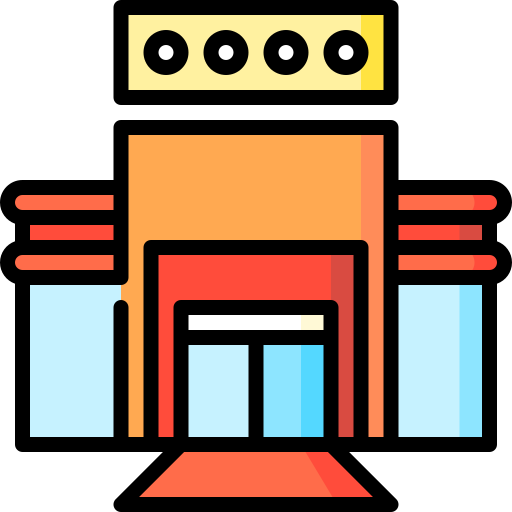 19
強化主管機關權責保障被行為人
修正重點
防制準則修正內容
被行為人部分：本次修正強化主管機關權限，被行為人對學校所做成的終局決議不服，即可向主管機關提出陳情，立即由主管機關介入審議，以保障被行為人權益（條文第49條）

行為人部分：保留原有救濟管道，亦即可循申訴程序處理（條文第48條)。
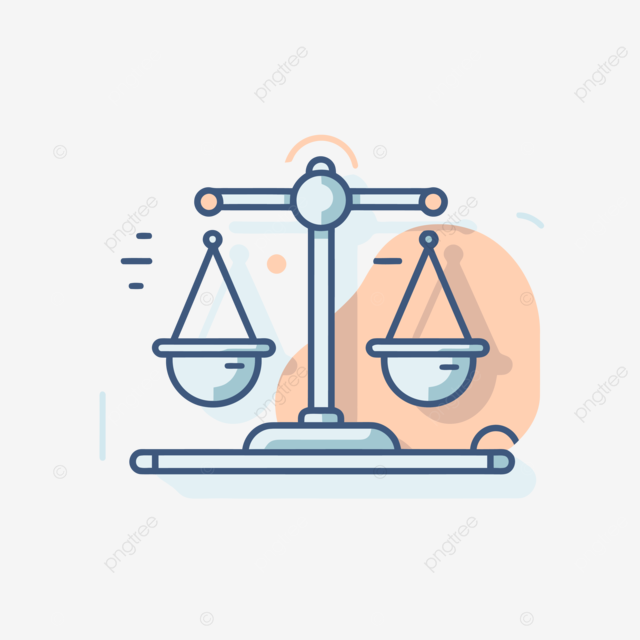 20
待辦事項
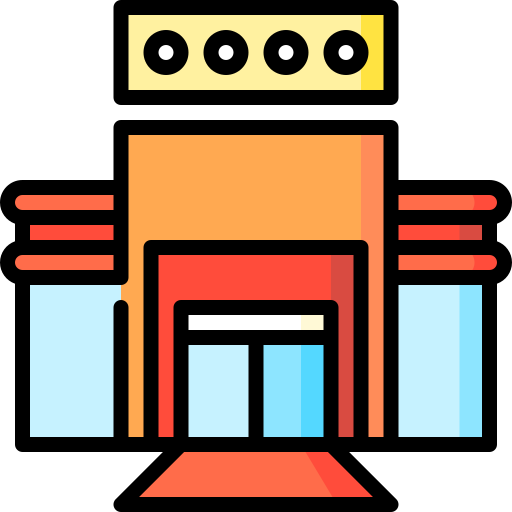 21
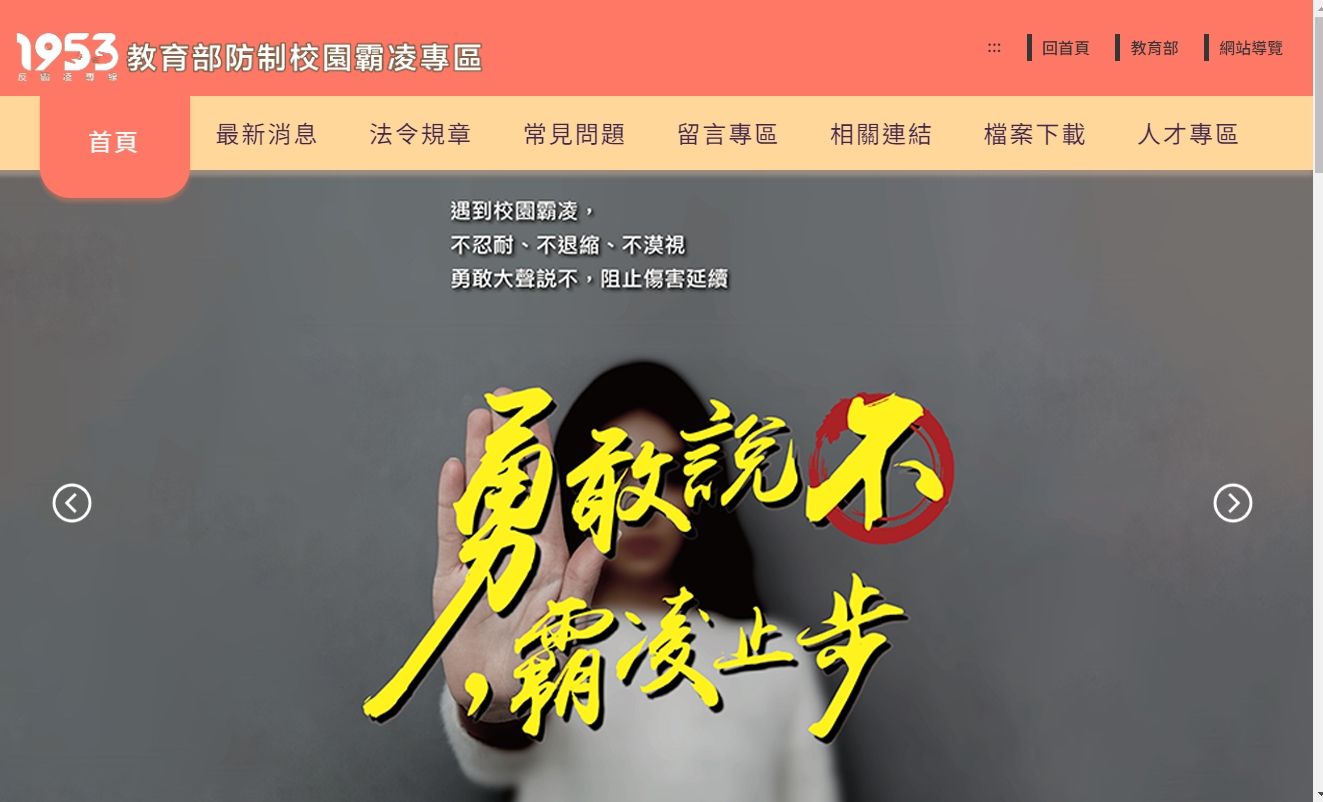 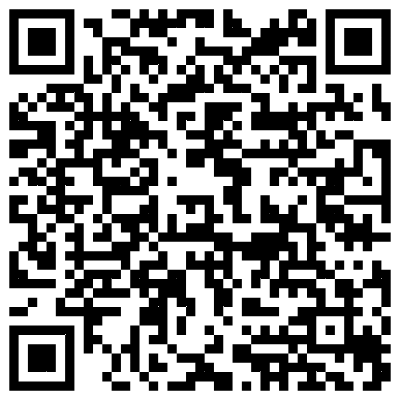 22
感謝聆聽